MENGAWAL KOMITMEN DESA DALAM BURSA INOVASI DESA KE DALAM RKPDESA 2020
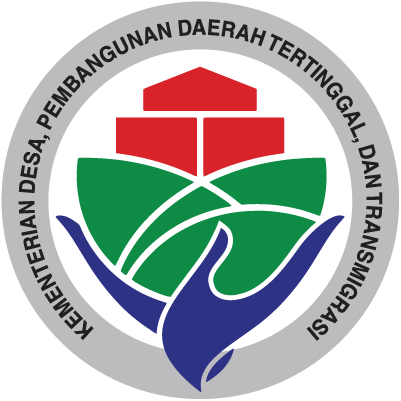 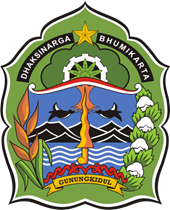 Hery Santoso
TIK PID KAB. gunungkidul
25 september 2019
PID bertujuan untuk meningkatkan kapasitas desa dalam mengembangkan perencanaan dan pelaksanaan pembangunan desa yang bersumber dari DD secara lebih berkualitas melalui pengelolaan inovasi desa, replikasi dan/atau adopsi kegiatan pembangunan dan pemberdayaan masyarakat Desa yang inovatif, serta dukungan lembaga P2KTD.
Replikasi menjadi bagian yang sangat penting dalam program Inovasi Desa karena replikasi bertujuan agar desa mempunyai gambaran dan keyakinan dalam memasukkan kartu komitmen dalam APBDES, sehingga kartu komitmen terakomodir dalam perencanaan dan penganggaran pembangunan desa.
Pengarusutamaan dilakukan melalui proses pengelolaan inovasi dan peningkatan kapasitas pelaku masyarakat dan Desa dan diharapkan kegiatan replikasi dapat dilakukan pada tahun berikutnya.
Status DD Tahap III
SP2D Terbit Tanggal 17 September 2019
Pencairan DD Tahap III  RKUN ke RKUD tanggal 17 September 2019
Rekomendasi Penyaluran DD Tahap III (Glbng I  143 Desa) tanggal 18 September 2019
Rekomendasi Penyaluran DD Tahap III (Glbng II  1 Desa) tanggal 20 September 2019  
Penyaluran DD Tahap III  SP2D tgl 23 September 2019 dan masuk RKD tanggal 24 September 2019 (7 hari kerja)
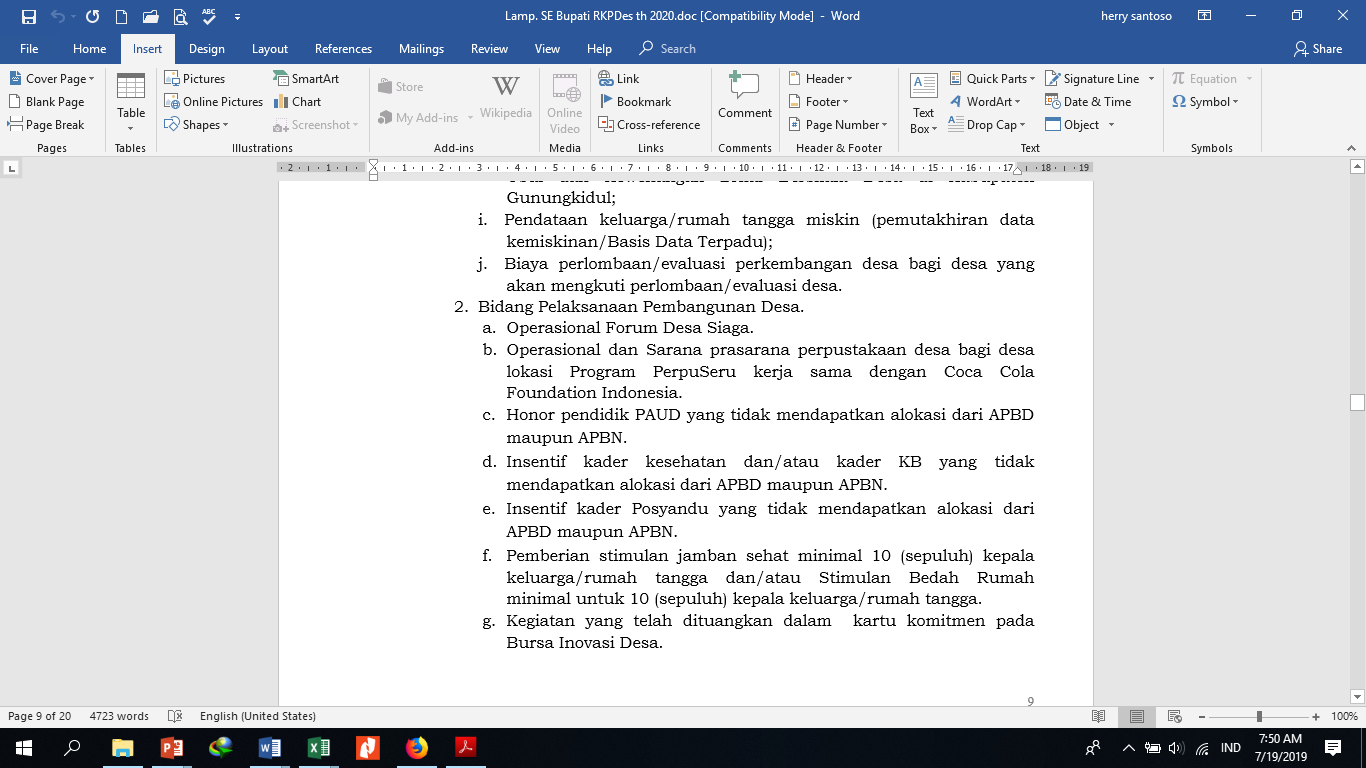 SE Bupati Gunungkidul
Nomor 050/3261, Tanggal 2 Juli 2019
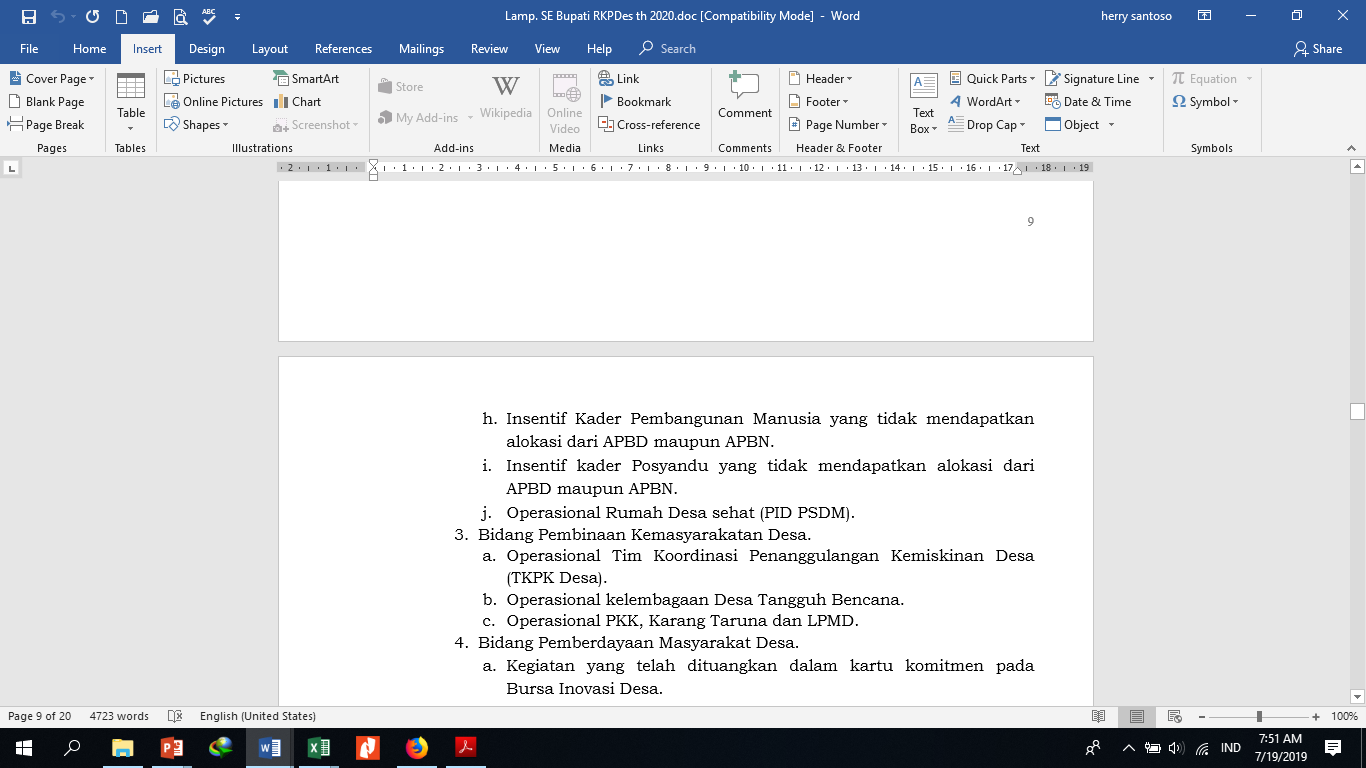 Komitmen desa dalam Bursa Inovasi Desa WAJIB dilaksanakan oleh Desa, diantaranya adalah :
Bidang Pelaksanaan Pembangunan Desa
Insentif Kader Pembangunan Manusia yang tidak mendapatkan alokasi dari APBD maupun APBN.
Operasional Rumah Desa sehat (PID PSDM).
Kegiatan yang telah dituangkan dalam  kartu komitmen pada Bursa Inovasi Desa
Bidang Pemberdayaan Masyarakat Desa
Peningkatan kapasitas pengelola Lembaga Ekonomi Desa. 
Kegiatan yang telah dituangkan dalam kartu komitmen pada Bursa Inovasi Desa.
REKAP KARTU KOMITMEN KEC. SEMIN
Tahapan Penyusunan RKPDesa 2020
AKHIR SEPTEMBER 2020
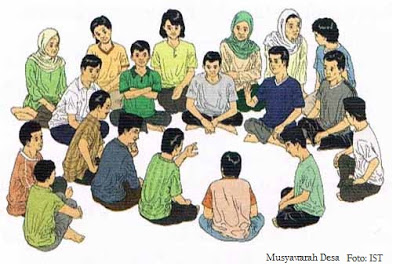 Penggunaan DD Utk Pencegahan dan Penanganan Stunting
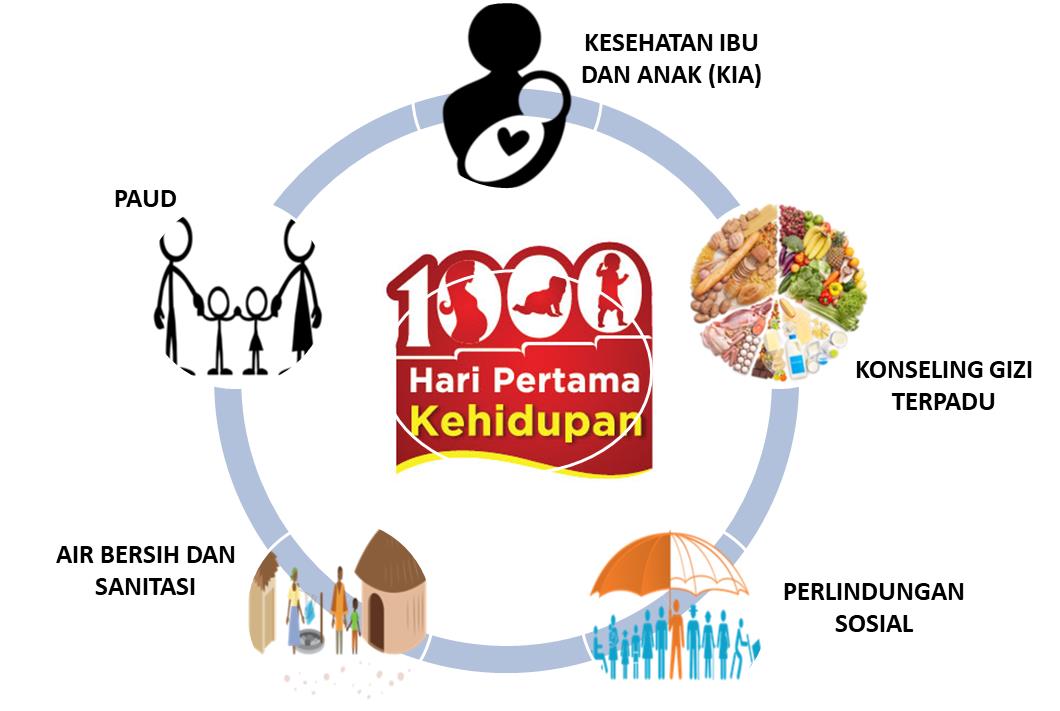 5 Paket Layanan Konvergensi Stunting Desa
Kegiatan Pencegahan Stunting
Kegiatan Pencegahan Stunting
Kegiatan Pencegahan Stunting
Kegiatan Pencegahan Stunting
PEMBIAYAAN RDS, REMBUG STUNTING & KPM
Penganggaran Operasional RDS  dan  Rembug Stunting (Forum Desa  Siaga):
Penganggaran Operasional KPM :
Syarat Penyaluran Dana Desa
PMK 193 Pasal 24 Ayat 2

tahap I berupa peraturan Desa mengenai APBDesa;
tahap II berupa laporan realisasi penyerapan dan capaian output Dana Desa tahun anggaran sebelumnya (paling lambat tanggal 7 Februari tahun anggaran berjalan).; dan
tahap III berupa:
laporan realisasi penyerapan dan capaian output Dana Desa sampai dengan tahap II (paling lambat tanggal 7 Juni tahun anggaran berjalan); dan
laporan konvergensi pencegahan stunting tingkat Desa tahun anggaran sebelumnya (paling lambat tanggal 7 Februari tahun anggaran berjalan)..
Penyusunan Laporan Konvergensi Stunting
1
FORMULIR PENDATAAN KONDISI LAYANAN DAN REKAPITULASI STATUS SASARAN
2
FORMULIR PEMANTAUAN BULANAN IBU HAMIL
3
FORMULIR PEMANTAUAN BULANAN ANAK 0-2 TAHUN
4
FORMULIR PEMANTAUAN LAYANAN DAN SASARAN PAUD ANAK 2 – 6 TAHUN
FORMULIR REKAPITULASI HASIL PEMANTAUAN 3 (TIGA) BULANAN BAGI IBU HAMIL
5
6
FORMULIR REKAPITULASI HASIL PEMANTAUAN 3 (TIGA) BULANAN BAGI ANAK 0-2 TAHUN
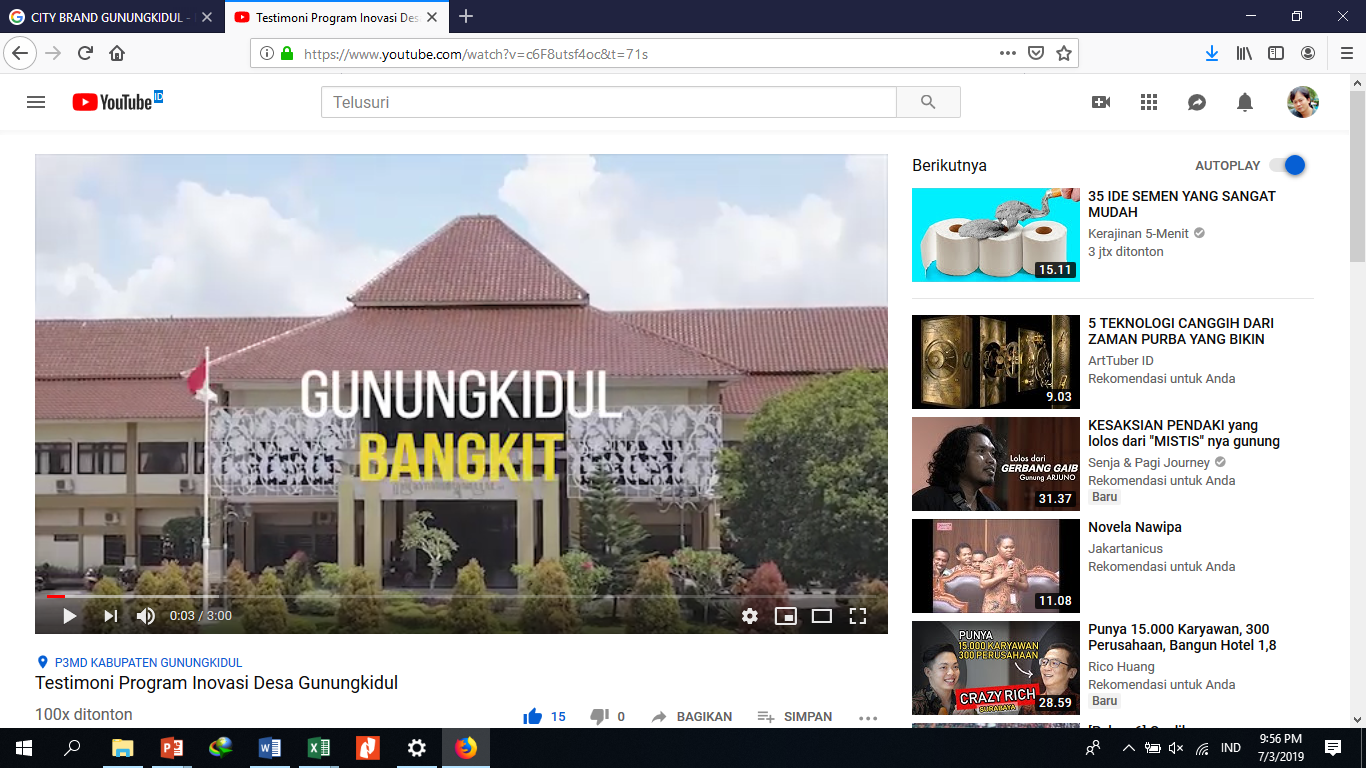 SEKIAN
&
TERIMAKASIH
Menuju Gunungkidul Maju Sejahtera & Berbudaya